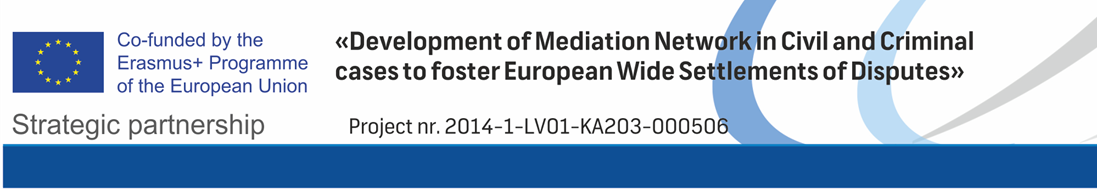 Common Principles and Possible Oxymorons in Family Mediation: International and EU law Perspectives
Dr. Stefano DominelliAdjunct Professor and Post-Doc Contract Research Fellow in European Union Law, Department of Law, University of Genoa
Part IMultuculturalism and Families: the Emerging Need for Mediation in Family Matters
The influence of Globalisation over traditional family models

The right to divorce and the growth in number of cross-border divorces

Dissatisfaction in court and mediation in family matters

What can the parties assess during family mediation?
The issue of the best interests of the child

The role of the best interests of the child in light of the judicial homologation of the agreement

Fragmentation of domestic legislation and the need to find common principles, especially with regard to the protection of the best interest of the child
Part IIFamily Mediation and International Law
Some supra-national instruments deal with family aspects and contain principles on family mediation, even though the focus of such international cooperation is, rather than on aspects of substantive law, on the protection of individual rights, and, in particular, on the protection of the rights of children. A change of focus, which allowed states to create common human rights principles in familiar contexts, without renouncing to their sovereignty in the subject matter. 
The first relevant principle to determine the boundaries of party autonomy in family mediation is the principle of the protection of the best interests of the child. (1989 New York Convention, which has evolved into customary law, non-written principles that bind all states, regardless of whether they have ratified the convention. 
According to the 1989 New York Convention, individuals and entities have to take into consideration and respect the best interests of the child (art. 3 (1)), which has to be understood, in the first place, as the right of the child to have contacts with both the parents, save the case where these contacts are detrimental for the health and the growth of the child (art. 9 (1)).
All in all, it is not easy to determine what, in single and specific cases, the best interests of a given child is: the principle is intended to be unattached from specific definitions so to allow parents, guardians, public bodies, and courts, an evaluation of all the relevant elements, so to take the most appropriate decision for the case at hand.
The 1989 New York Convention does not expressly take into consideration family mediation. However, the preamble of the convention acknowledges the social importance of the family, and states that families should be afforded the necessary protection and assistance to fully assume their responsibilities within the community for the growth and well-being of children. If one considers family mediation as a procedure which is functional to the fulfilment of the goals of the convention, one could argue that the promotion of family mediation services falls within the duties of states to render appropriate assistance to parents and legal guardians in the performance of their child-rearing responsibilities (art. 18 (2)).
International child abduction = even though the 1980 Hague Convention on Civil Aspects of International Child Abduction does not expressly take into consideration mediation in family matters, the Hague Conference encouraged recourse to family mediation, subject to the respect of the child’s best interests. 
The more recent 1996 Hague Convention on Parental Responsibility and the Protection of Children, takes into consideration the procedure of mediation, prescribing that central authorities take appropriate steps to facilitate agreed solution between the parties also by way of mediation (art. 31 (1) (c)). Some courts have argued the opportunity to settle disputes by way of mediation, if possible and if consistent with the best interests of the child, during the proceedings for the immediate return of the child, since an extra-judicial settlement of the case would solve the conflict between the holders of parental responsibility, rather than the case and the single issue of the collocation of the child.
The Council of Europe promoted 
- the 1950 Convention for the Protection of Human Rights and Fundamental Freedoms interpreted as to impose onto courts an obligation to make sure the relationship of the minor with the parents is not detrimental for his/her growth and health, being necessary that – in balancing the interests of the parents and of the child – the best interests of the child amounts to paramount importance. 
- The European Convention on the Exercise of Children’s Rights to reaffirm the supremacy of the best interests of the child by way of recognising to children enforceable procedural rights. Art. 13 of the Strasbourg Convention requires states to promote mediation in family matters, at least in those cases where an alternative procedure is deemed desirable. Even though there is no express provision on how mediation in family matters should be carried out, and what are the limits to the parents’ party autonomy, art. 6 (1) (a) of the Strasbourg Convention requires judicial authorities to consider whether they have enough information to determine the best interests of the child before taking any decision, as the homologation of a mediation agreement might be. 
The Council of Europe (which is not the European Union) takes a clearer stand on how mediation in family matters should be conceived and regulated. Other that the introduction and promotion of family mediation, the Council of Europe emphasized that family mediation should be a procedure voluntary in nature (parties should not be obliged at any cost to go through an entire mediation procedure, nor be obliged to settled their dispute out of court), carried out by a mediator who makes sure that the parties understand that the dispute has to be settled bearing in mind the interests of children first.
Part IIIFamily Mediation and European Union Law
EU Member States are bound also by EU law.
 
The EU has no (direct) competence in the filed of substantive family law (Principle of Conferral).

The EU traditionally focuses its attention in mediation and ADR in Commercial matters (see ex lecture of yesterday).

Nonetheless, the 1998 Plan of the Council and the Commission on How Best to Implement the Provisions of the Treaty of Amsterdam on an Area of Freedom, Security and Justice, the possibility of taking measures of drawing up models for non-judicial solutions to disputes with particular reference to transnational family conflicts had already been considered, acknowledging though that – in some circumstances – mediation in family matters might lose any utility if strong conflicts arise between the parties.
Implementing the 1998 Plan, the Brussels II bis Regulation states that, in cases concerning parental responsibility, central authorities of the Member States shall, upon request from a central authority of another Member State or from a holder of parental responsibility, facilitate agreement between holders of parental responsibility through mediation or other means, and facilitate cross-border cooperation to this end (art. 55 (e)). 

The Brussels II bis Regulation by limiting the action of central authorities to specific requests confirms the voluntary nature of the procedure

The Regulation does not order for the mediation procedure to be carried out in the best interests of the child. Nonetheless, the principle informs the Regulation: as a matters of general rule, in all actions relating to children, whether taken by public authorities or private institutions, the child’s best interests – understood as the right of the child to have contacts with both the parents, save the case such relationships are detrimental to his/her well-being – must be a primary consideration.
The Brussels II bis Regulation also helps understand other limits to party autonomy, and, in particular, what parties can agree upon. According to a joint reading of artt. 2, and 46 of the Regulation, it is clear that the parties can agree upon the terms of parental responsibility and visiting rights. If these agreements are enforceable in the Member States of origin, they shall also be recognised and enforced in those states bound by the Regulation.
Other than the law on the books, the protection of principle of the best interests of the child is strengthen by the action of the European Parliament Mediator for International Parental Child Abduction, whose work, praised by the EU Parliament, is to help parents reach an amicable solution in light of the needs and necessities of the abducted child.

Even though the EU intervention in the field of family matters has been limited, it remains to be seen in what terms the EU Parliament will approach and develop the subject matter, since it takes the view that any approach to ADR should go beyond consumer disputes so as to include also family disputes.
What do International and European Union Law impose with regard to mediation in family matters?

states 
i) must introduce family mediation and inform families on the existence of ADR methods; 
ii) preserve the voluntary nature of family mediation, and 
iii) assure that the result of mediation procedure is conform to the best interests of the child.
Part IVMediation in Family Matters: Comparative Perspectives and Current Trends
Norway: family mediation is mandatory for cases of dissolution of marriage where children of the couple, younger than 16 year, are involved. The purpose of the mediation is to reach an agreement concerning parental responsibility, right of access or where the child or children shall permanently reside, with due emphasis on what will be the best arrangement for the child. When an attempt at mediation has been made, a certificate shall be issued to that effect. Similar provisions are given for proceedings in parental responsibility, where parents with children of the relationship under the age of 16 must attend mediation before bringing an action concerning parental responsibility. In any case, if the parties reach an amicable solution, the best interests of the child shall receive particular regard. In addition, Section 54 becomes relevant to evaluate the voluntary nature of mediation: after the entry into force of new rules, a mediation certificate is issued when the parties have attended one hour of mediation with a mediator. No homologation of mediation agreements contrary to the best interest of the child is permitted.
Finland encourages recourse to mediation. Disputes and legal matters arising in a family should primarily be settled in negotiations. Possible mandatory element in the Finnish system: if the homologation of the agreement is contested by one of the parties, the court will usually first defer the question to the welfare board to act as a mediator. No homologation of mediation agreements contrary to the best interest of the child is permitted.
Denmark knows mandatory mediation in some fields, such as labour law, but has repealed mandatory mediation in family matters. Nonetheless, in parental responsibility matters, courts must offer mediation services in case of disagreement about custody, residence or contact involving the child, save mediation is contrary to the best interests of the child.
Germany:  no mandatory mediation. Attempts to reach amicable solutions must be mentioned in the writ of summons, and the court can order the parties to take part to mediation meetings and suggest them to start mediation procedures. No homologation of mediation agreements contrary to the best interest of the child is permitted.
Italy: no mandatory family mediation,. The President of the Tribunal has a duty to seek conciliation between the parties, and courts are free to evaluate the opportunity to request the parties to start a mediation procedure. To that end, courts, if necessary, may stay proceeding involving children. Nonetheless, it is currently debated whether or not mandatory meetings on mediation should be introduced. No homologation of mediation agreements contrary to the best interest of the child is permitted.

France: courts have an obligation to seek conciliation, and the power to suggest parties to take part to a mediation procedure. In addition, to disseminate knowledge on mediation, the parties have to attach to the writ of summons a copy of the statutory provisions related to mediation, so to make sure that the parties are “obliged to know”. No homologation of mediation agreements contrary to the best interest of the child is permitted.

Spain: regulation of family mediation is fragmented between state and local laws. Family mediation is conceived as a voluntary procedure, whose result must conform to the best interest of the child. No homologation of mediation agreements contrary to the best interest of the child is permitted. 

Portugal: after a pilot project, family mediation was introduce for all family matters Parties are informed of the possibility to take mediation; courts can suggest the parties to take mediation and must ensure that mediation agreements respect the best interest of the child. No homologation of mediation agreements contrary to the best interest of the child is permitted.
United Kingdom: courts opposed mandatory mediation( LJ Dyson ). «Even if (contrary to our view) the court does have jurisdiction to order unwilling parties to refer their disputes to mediation, we find it difficult to conceive of circumstances in which it would be appropriate to exercise it. We would adopt what the editors of Volume 1 of the White Book (2003) say at para 1.4.11: "The hallmark of ADR procedures, and perhaps the key to their effectiveness in individual cases, is that they are processes voluntarily entered into by the parties in dispute with outcomes, if the parties so wish, which are non-binding. Consequently the court cannot direct that such methods be used but may merely encourage and facilitate"». 
Assuming an human rights law perspective, it has also been argue that «[i]t is one thing to encourage the parties to agree to mediation, even to encourage them in the strongest terms. It is another to order them to do so. It seems to us that to oblige truly unwilling parties to refer their disputes to mediation would be to impose an unacceptable obstruction on their right of access to the court». 
Notwithstanding this opposition and statistics that were everything but in favour of mediation, recent reforms have introduced an obligation to take part to meetings on mediation before the seizure of the court is allowed. The importance of mediation is also emphasized by the fact that the criteria according to which it is to decide whether to fund (or continue to fund) services as part of the Community Legal Service for an individual reflect the principle that in many family disputes mediation will be more appropriate than court proceedings.
Courts have the power to suggest mediation to the parties, and eventually stay proceedings if they agree to go through mediation, whilst for matters concerning children, the parties will have to attend a First Hearing Dispute Resolution Appointment, where the court will try to seek conciliation between the parties. No homologation of mediation agreements contrary to the best interest of the child is permitted.
Australia: courts can order the parties to take mediation proceedings, imposing fines where the order is not respected. Moreover, ever since 2007, mediation is a pre-condition to seize the court in parental responsibility matters, save were there are alleged child abuses. Should the parties reach an agreement, no homologation is granted if the best interests of the child is not respected. 
Canada: there is no mandatory family mediation, but in some Provinces, such as Ontario, some advocate for the introduction of such a regime.
Conclusions
As it has emerged from the principles and rules adopted at the domestic level in the field of family mediation, it is on the one hand clear that mediation is still conceptualized as a voluntary procedure, whose result, being a contract, faces limits of disposable rights and the respect of the best interest of the child. Though, on the other hand, there is a tendency towards a greater participation to mediation in family matters, and towards mandatory family mediation in some cases. This trend raises a number of concerns:
- need to protect the weaker party (spouse only) where the parties do not have the same bargaining power and consequences of not agreeing during a mediation bear significant consequences in occasion of the subsequent legal procedure. 

Should we also develop a principle on the protection of the contractually weaker partner ? 
- is the trend towards mandatory mediation a contradiction in term?

Should we develop new dogmatic categories?

Can these categories help avoid conceptual confusion and address issues of protection that arise only in the framework of a mandatory procedure so to limit party autonomy?
Is it easy to work with family mediation, between principles, rules, and responsibility to determine the best interests of the child?Let’s try ourselves
Instructions (20 minutes time)
Groups of 3
1 will play the Mother
1 will play the Father
1 will play the Mediator (remember: you only have to «open a dialogue between the parties»)
Each «player» will have knowledge of specifc objective facts.
At the starting, no «player» will have full knowledge of objective facts
Use the facts to obtain the argreement suits you best (you are free to determine your will based upon te facts you know and you hear during the «mediation session»)
BEWARE: you are not 100% true that what your counterpart says is true: ARE YOU SUSPISCIOUS BY NATURE?
Have you agreed?

If yes, what have you agreed upon?
Thank you for your attention!

stefano.dominelli@edu.unige.it